PROGETTO DELIVERY UNIT NAZIONALE
CUP J54B16000140007
Webinar del 18 novembre 2022
In collaborazione con
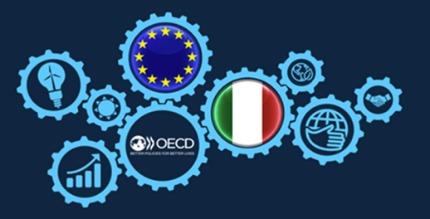 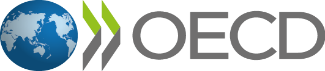 Relatore:  Cristina Marconi
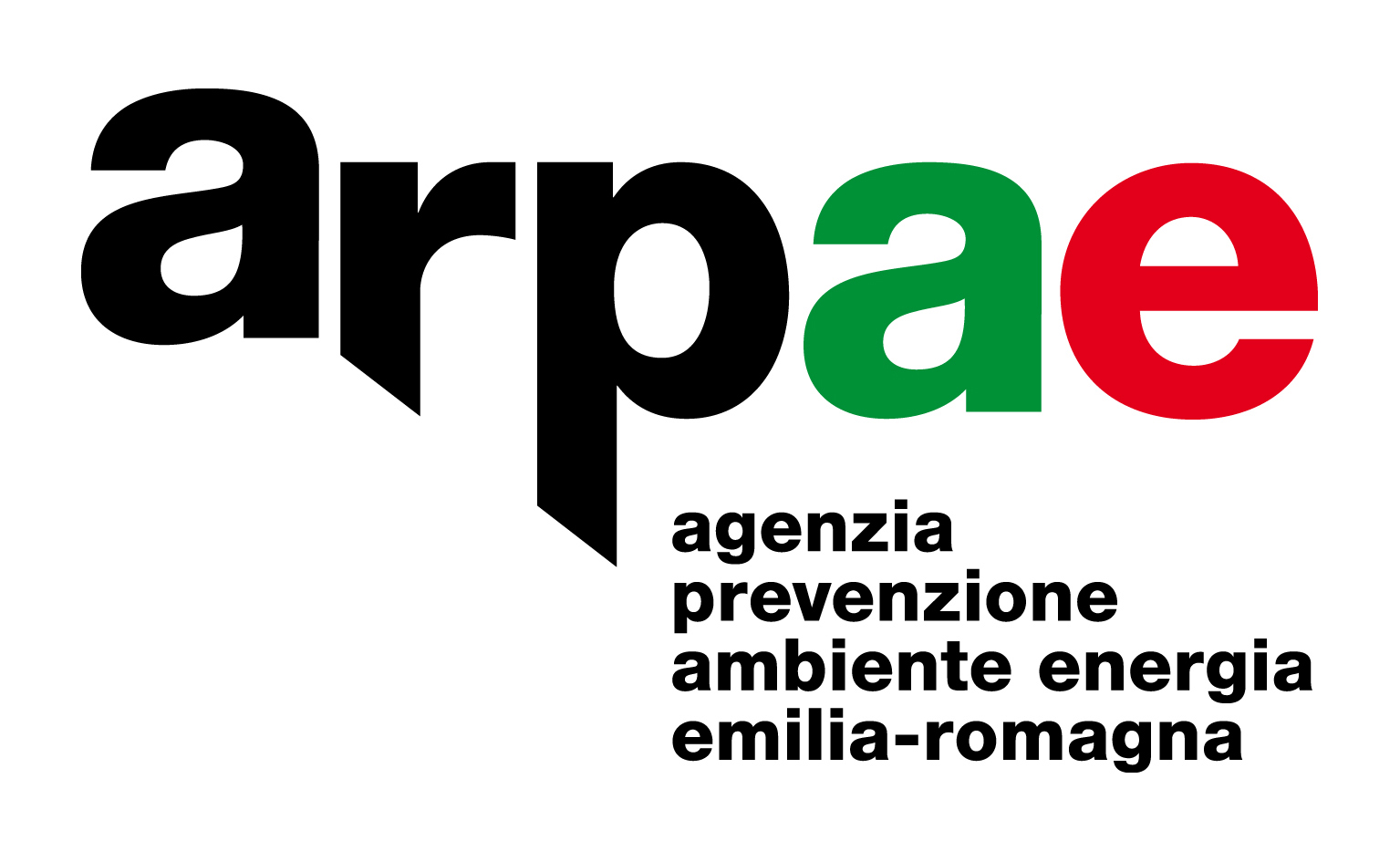 La Classificazione delle imprese in base al rischio
 un modello integrato
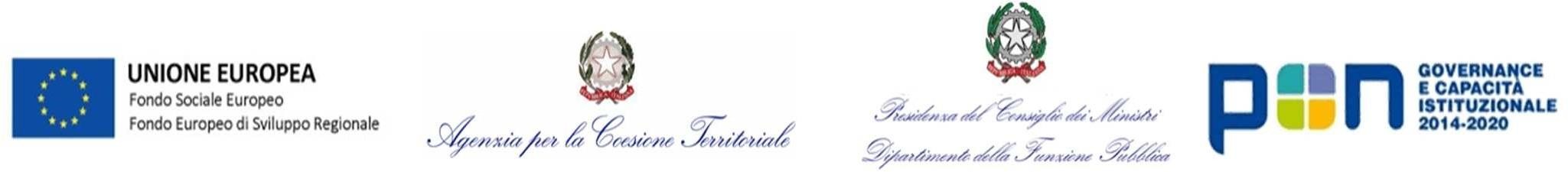 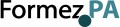 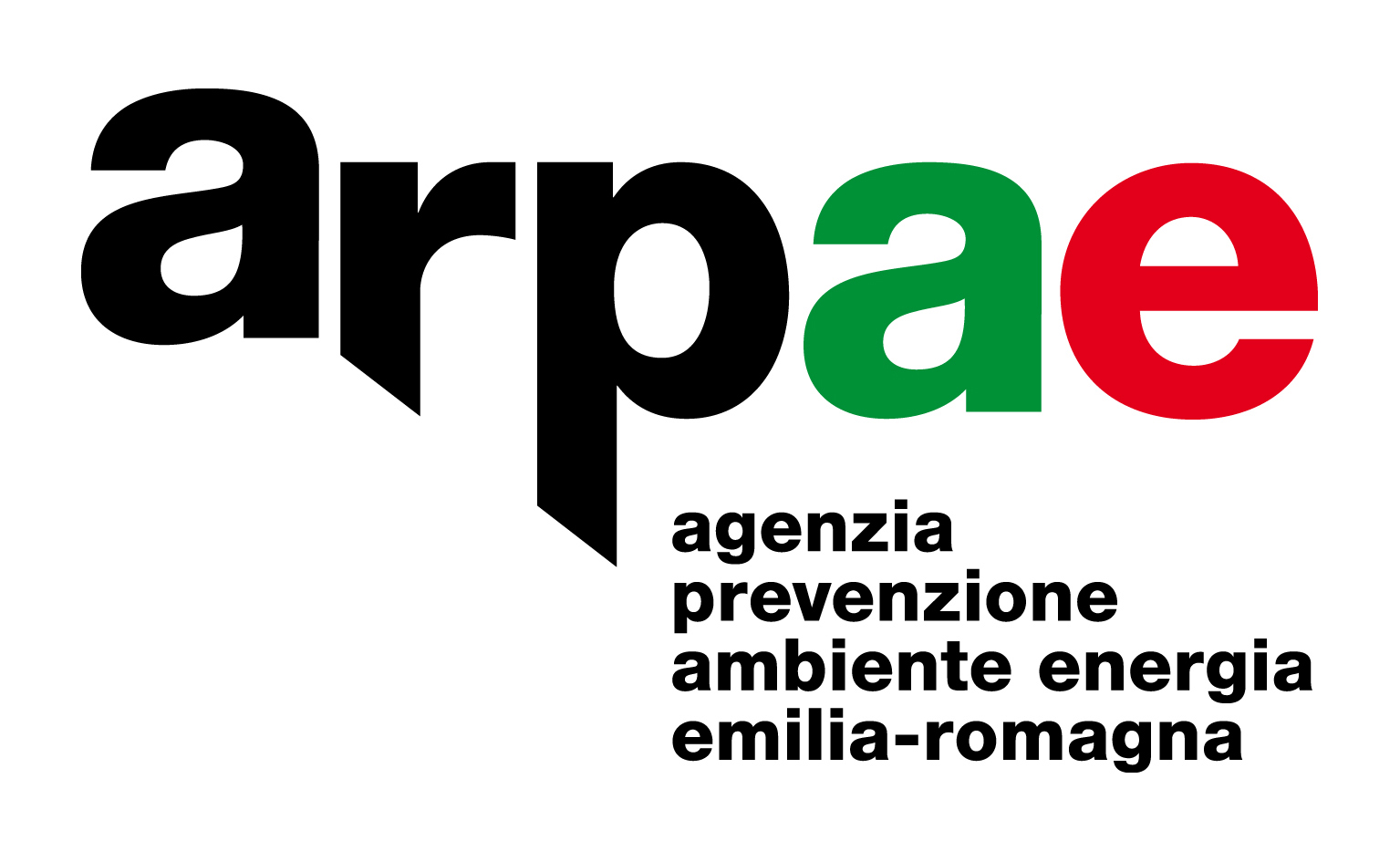 Obiettivi
L’Agenzia ha in corso un progetto per definire:
l’anagrafica delle attività che operano in regime di AUA (dal 2016 ad oggi)
il catasto delle pressioni ambientali autorizzate
la definizione di un modello di valutazione del rischio util a supportare un programma delle ispezioni ragionato
Criticità
assenza di categorie definite in cui collocare le attività AUA;
grande variabilità delle attività operanti in regime AUA;
assenza di un modello di valutazione del rischio diverso dal modello SSPC (AIA)
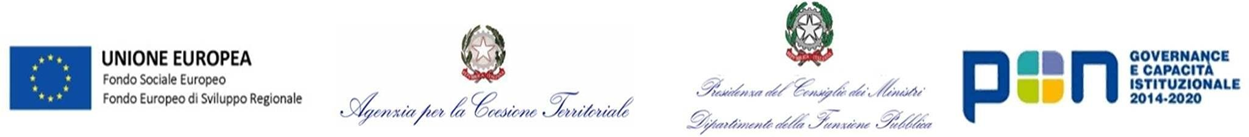 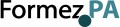 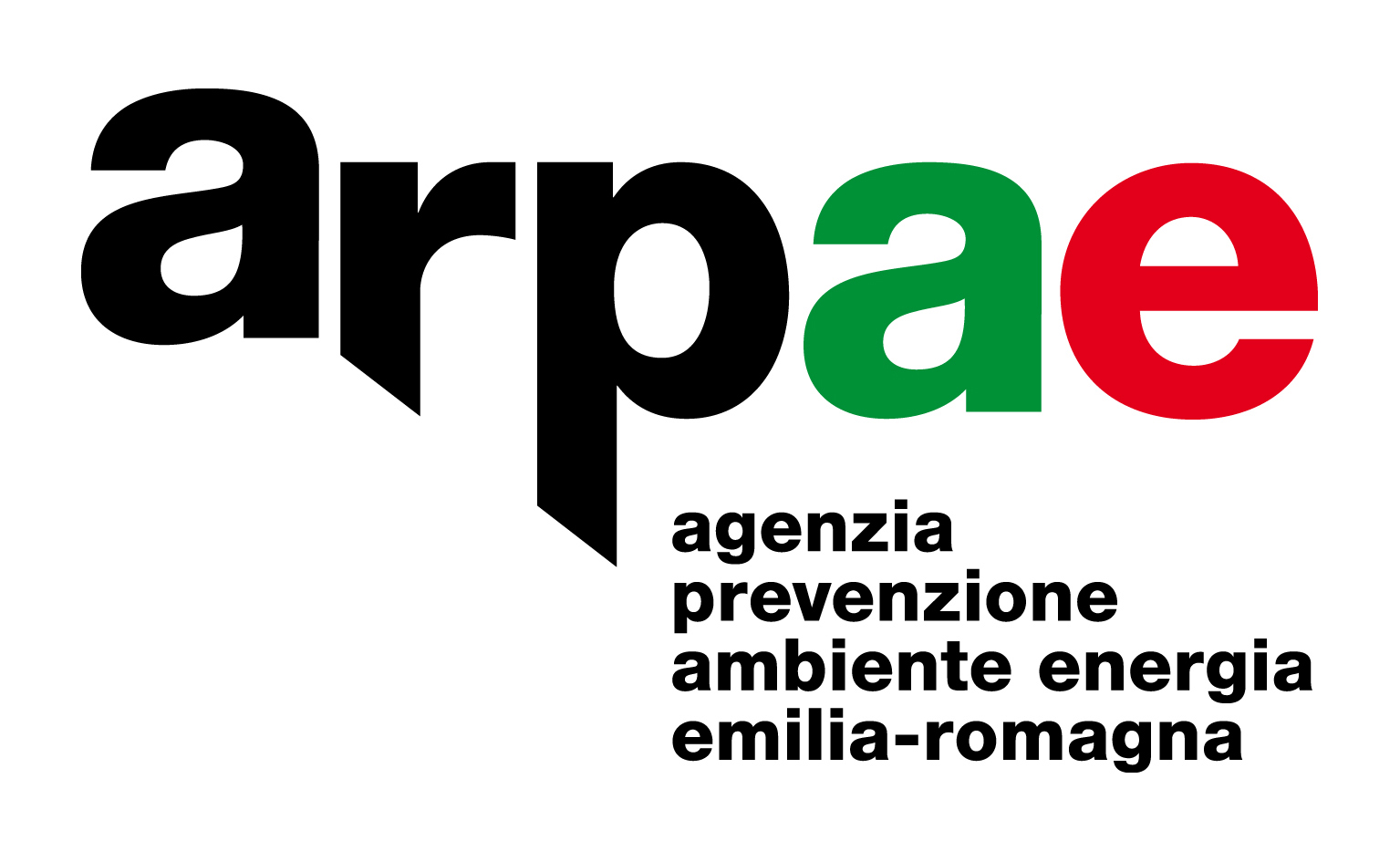 Punti di forza
Punti di debolezza
applicazione modello SSPC alle installazioni AIA
Conoscenza del territorio e delle aziende
Analisi ragionata dei Codici ATECO
Normativa regionale: Comunicazioni in Via Generale (ex art. 272 c.2 del D.Lgs. 152/2006)
assenza di categorie definite in cui collocare le attività AUA;
grande variabilità delle attività operanti in regime AUA;
assenza di un modello di valutazione del rischio diverso dal modello SSPC (AIA)
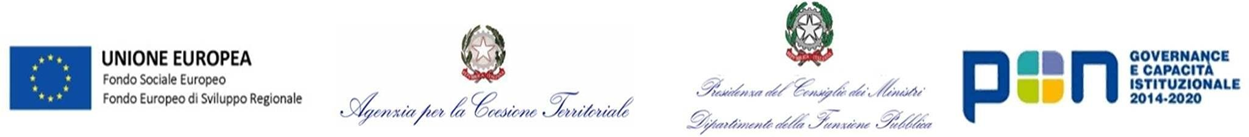 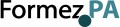 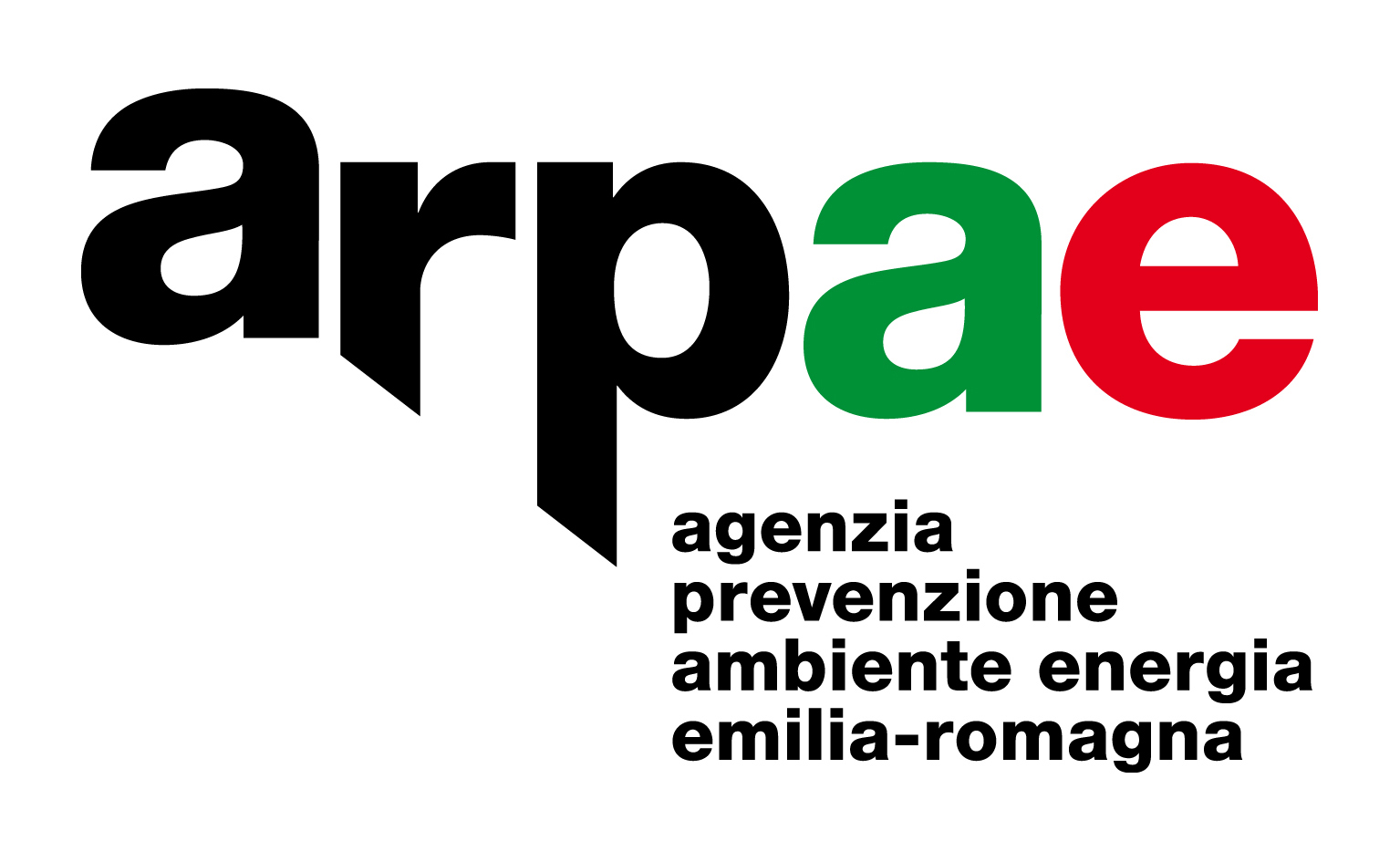 Calcolo indice di rischio per definire la programmazione di controlli ordinari
Elementi di ponderazione

buone pratiche gestionali (SGA)
conduzione e conformità
03
Rischio aziendale intrinseco

Potenziale 
Reale
02
01
Vulnerabilità del territorio
localizzazione
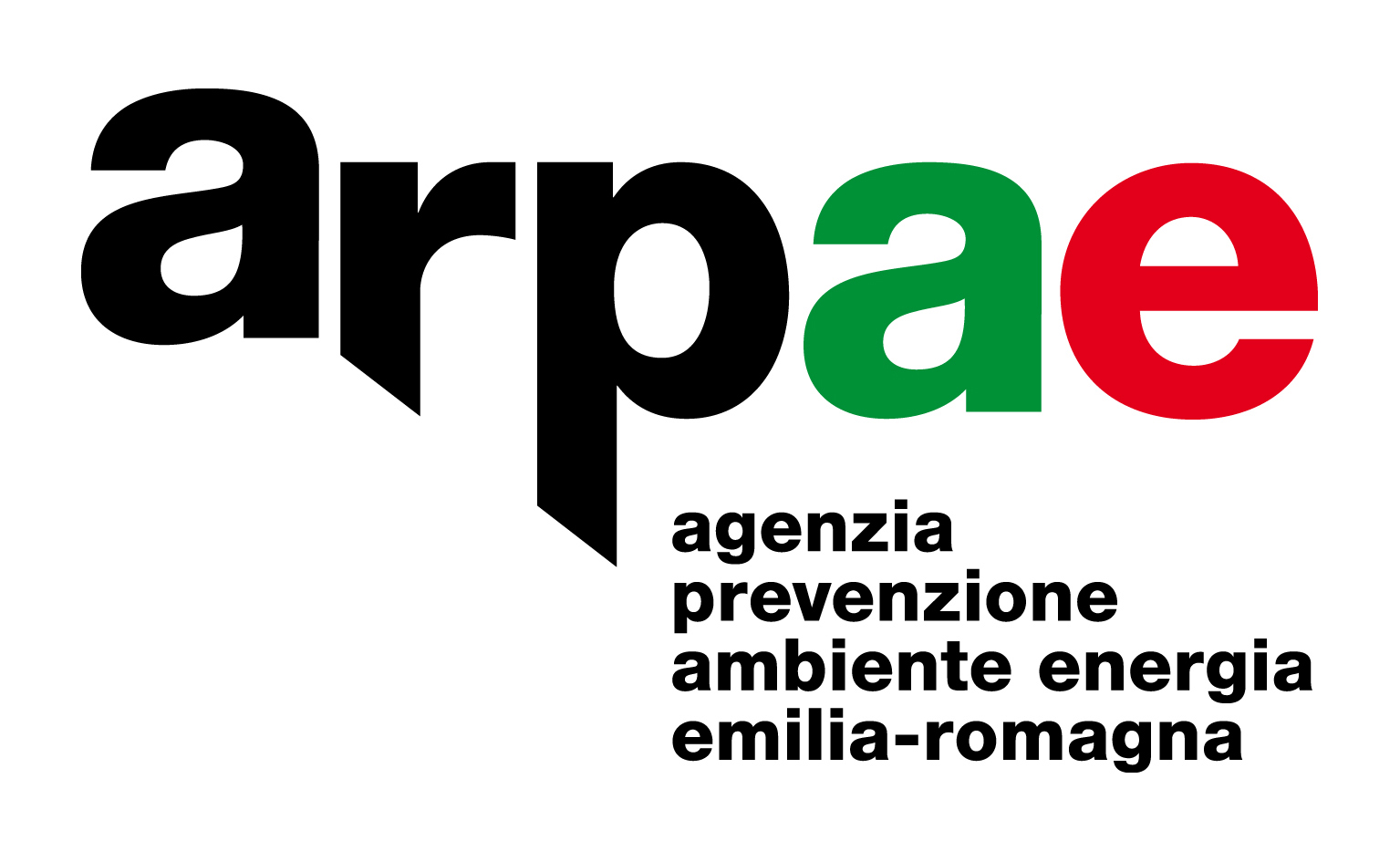 Criteri di Impatto Potenziale
Caratterizzano  la complessità di impianto e del ciclo produttivo, la pericolosità ambientale delle sostanze utilizzate e/o emesse secondo la tipologia di attività svolta
Catalogazione attività: elaborazione catalogo prendendo a riferimento le categorie IPPC e le attività riportate nelle Autorizzazioni di carattere generale (Art. 272 c.2 Parte quinta del D.Lgs. 152/06);
Attribuzione codice attività: ad una buona parte delle attività catalogate è stato associato un  codice affine alla categoria IPPC;
Attribuzione punteggio alle attività: ad ogni codice è associato un punteggio (in corso di definizione).
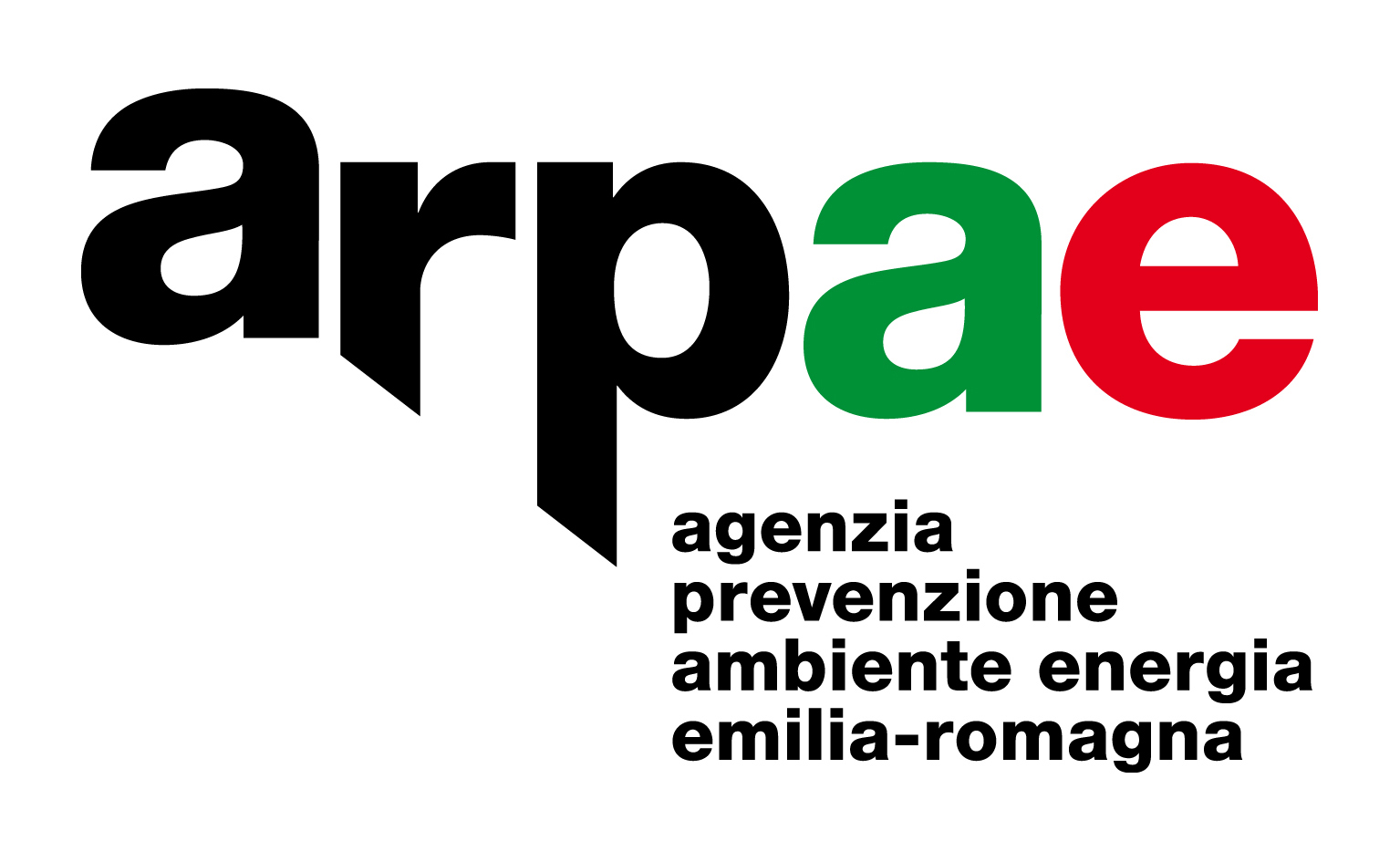 Esempio di associazione
Criteri di Impatto Potenziale
Attribuzione punteggio alle attività: ad ogni attività è associato un punteggio ed un potenziale codice Ateco.
Criteri di Impatto Potenziale
Criteri di Impatto Potenziale
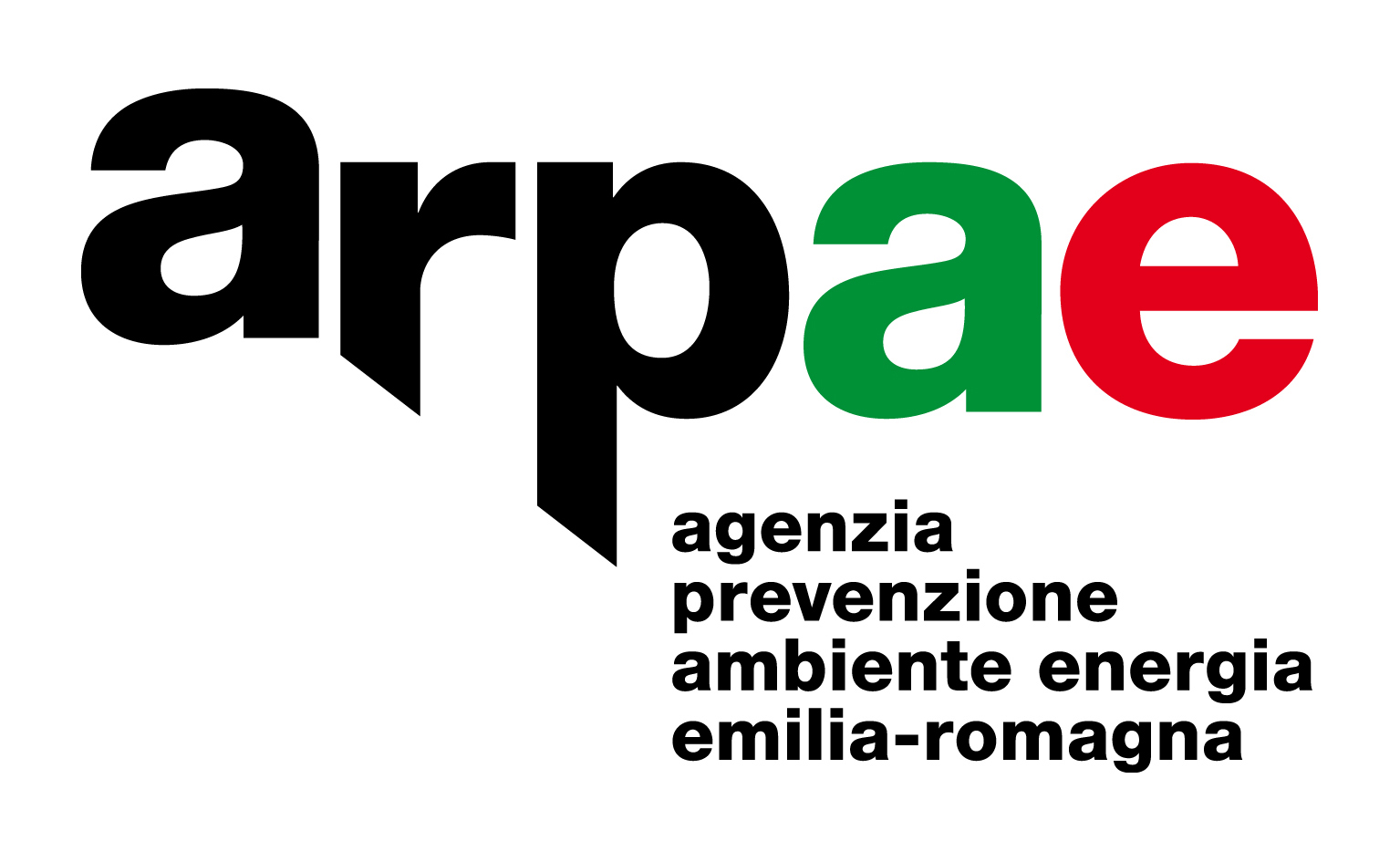 Il prossimo step del progetto sarà rappresentato dall’applicazione dei criteri di valutazione del rischio su un campione significativo di AUA con l’obiettivo di verificare la bontà del modello di calcolo in collaborazione con il Servizio Valutazioni ambientali e promozione sviluppo sostenibile della Regione Emilia Romagna.
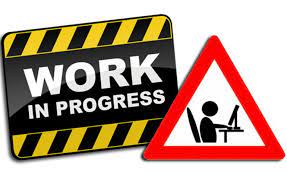 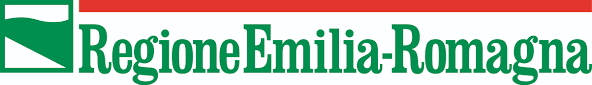 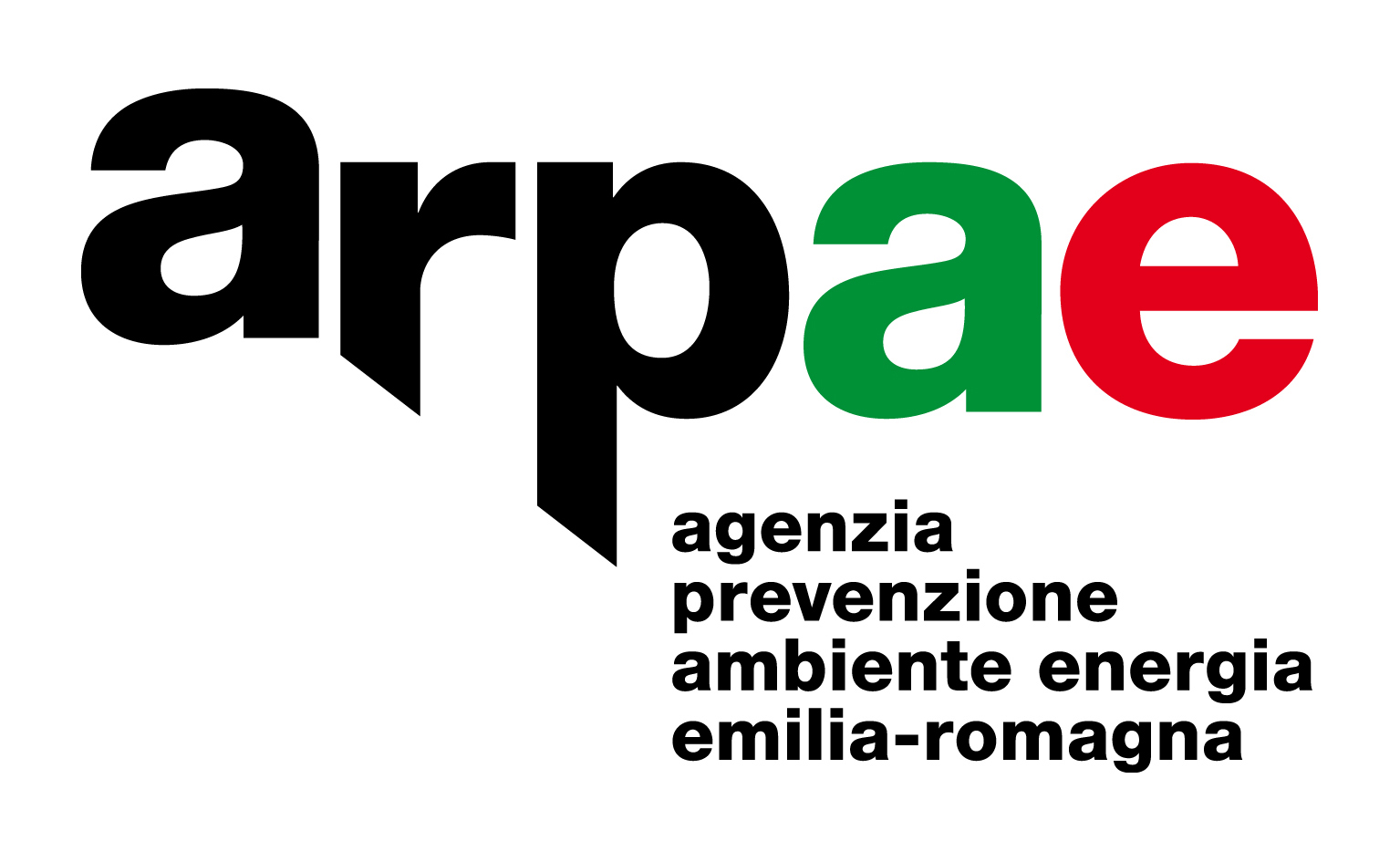 Grazie per l’attenzione
Cristina Marconi

mail:		cmarconi@arpae.it
mobile:		3311363654